"回歸以色列家族 復原希伯來根源”
                        中文敬拜讚美系列
     曲: Tina AbiYah         詞: 千玉 ( Yahn El)

有版權，歡迎個人或團體自由使用並知會我們
www.YahArise.com
YahArise@gmail.com


Yah's Praises in Chinese : 
Returning to the house of Yisrael, 
Restoring the Hebraic root of Yah's reign
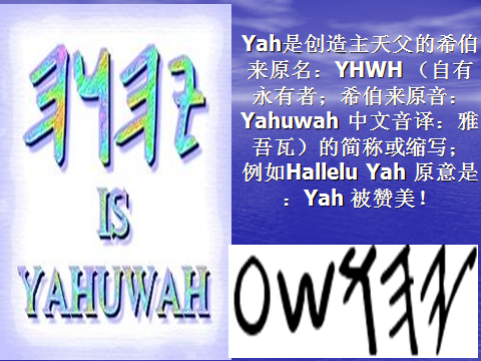 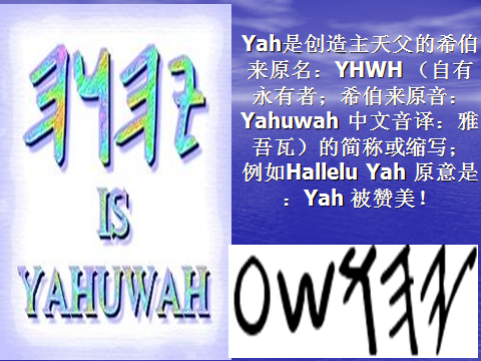 我相信 IBelieve
以色列民族曲  彈奏：TinaAbiYah  中文詞：千玉 YahnEl
我相信 X2
WoXiangXin
我 完全 相 信
 Wo WanQuan XiangXin X2
IBelieveX2  I Absolutely Believe
快再來 ，我彌賽亞
 Kuai Zai Lai，Ha Massiach


Ani Ani 我相信 
Ani Ani,Wo Xiang Xin


COMING BACK AGAIN， 
My MESSIAH， Ani Ani I BELIEVE
CHORUS 副歌:
Massiach, Massiach
Massiach 彌賽亞X3
Ay,Ay,Ay,Ay,Ay
( Repeat 重复)
ANI MA’AMIN
Ani Ma’amin
Ani Ma’amin
Be’emunah she’leimah
Beviat Ha Massiach
Ani, Ani, Ma’amin
CHORUS 副歌:
Massiach, Massiach
Massiach 彌賽亞X3
Ay,Ay,Ay,Ay,Ay
( Repeat 重复)
"回歸以色列家族 復原希伯來根源”
                        中文敬拜讚美系列
     曲: Tina AbiYah         詞: 千玉 ( Yahn El)

有版權，歡迎個人或團體自由使用並知會我們
www.YahArise.com
YahArise@gmail.com


Yah's Praises in Chinese : 
Returning to the house of Yisrael, 
Restoring the Hebraic root of Yah's reign
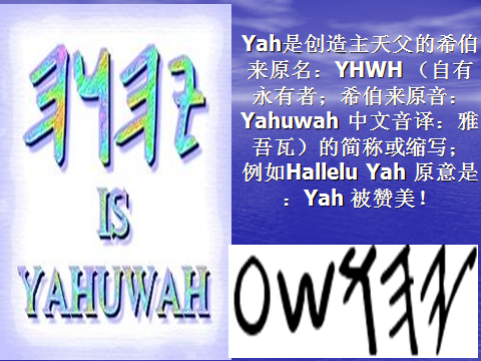